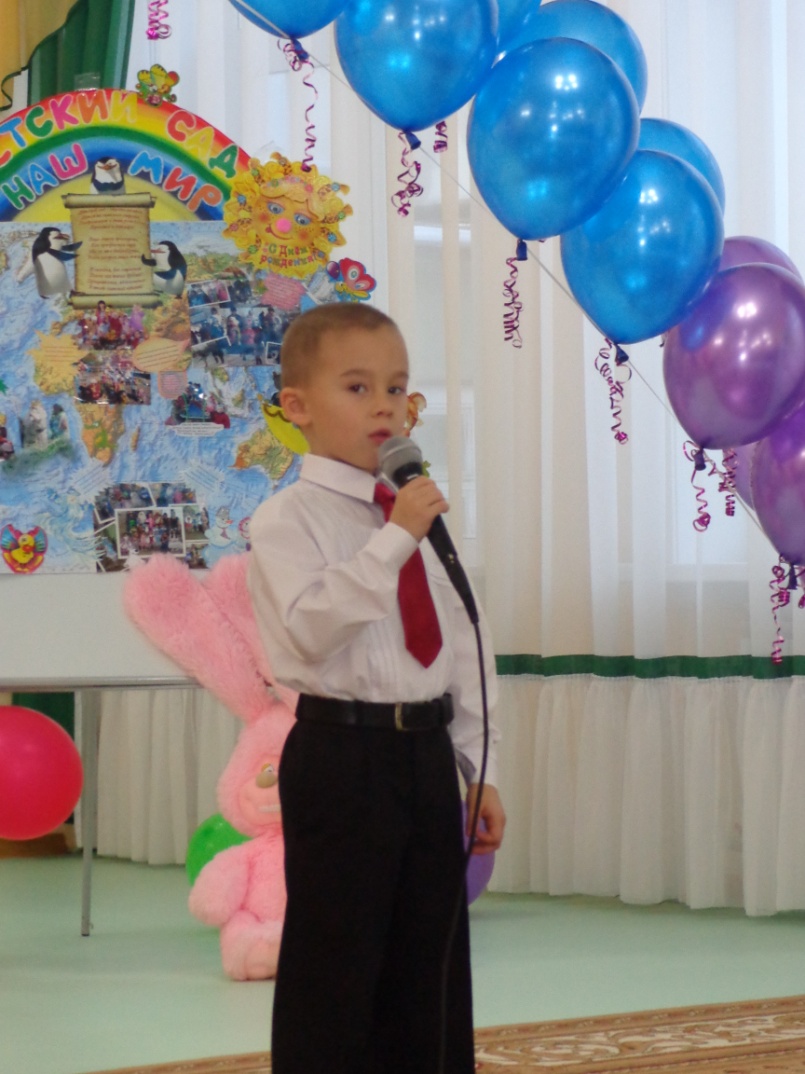 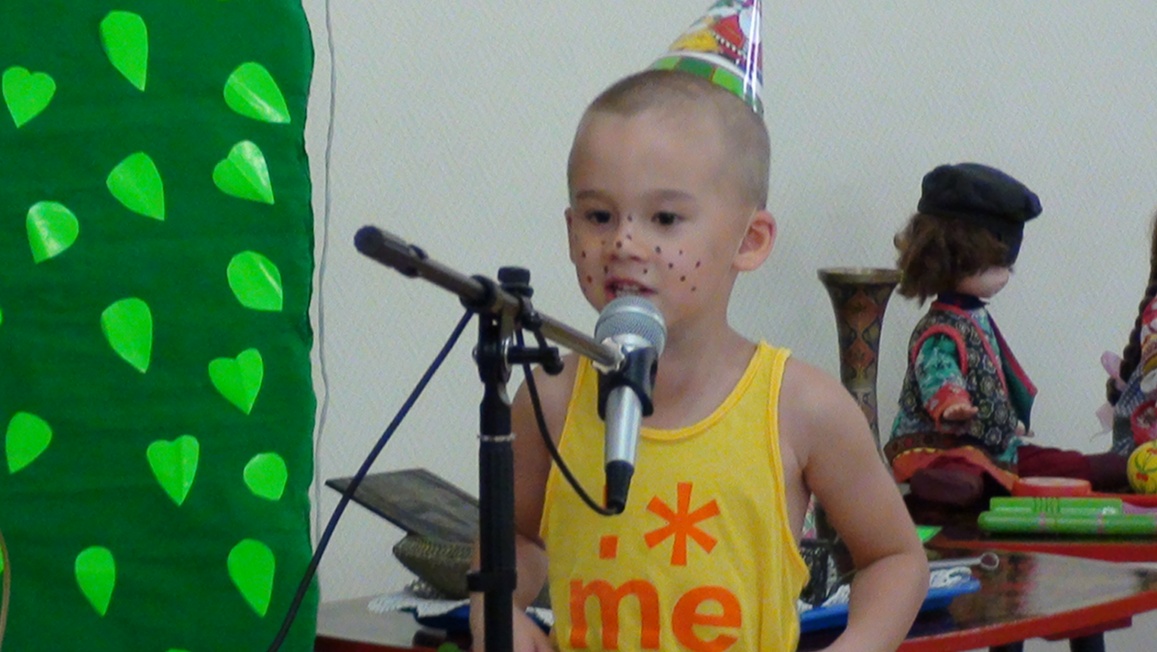 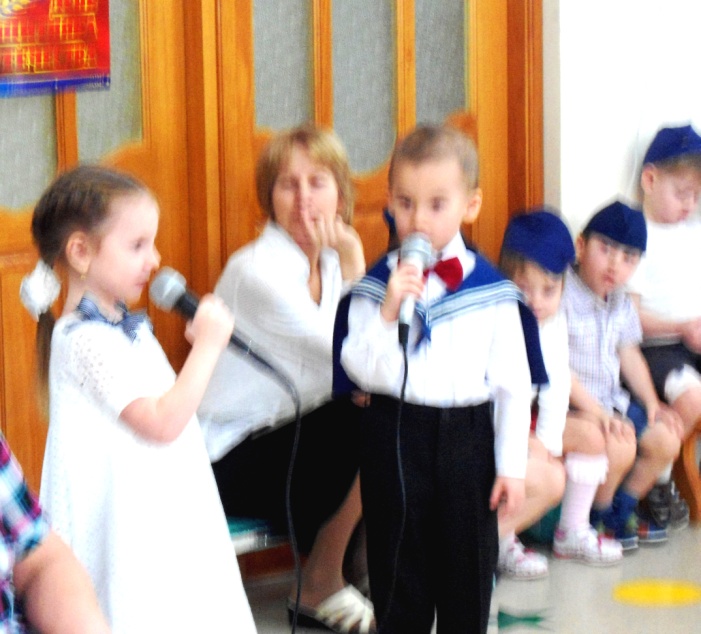 Ваня Горшков6 лет выступает на утренниках  и праздниках в детском саду
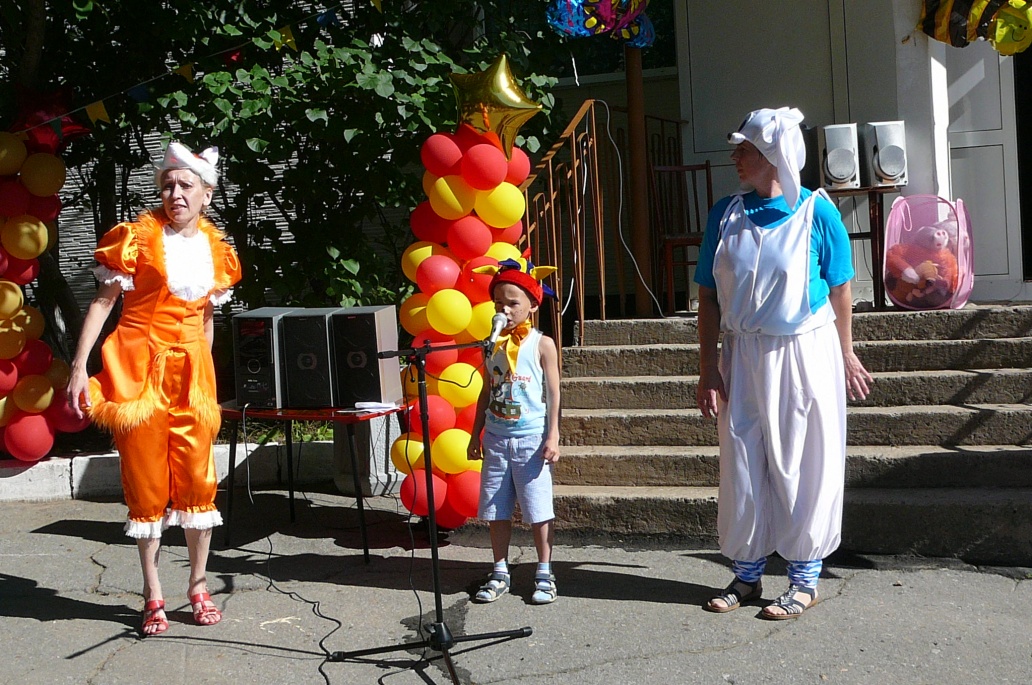 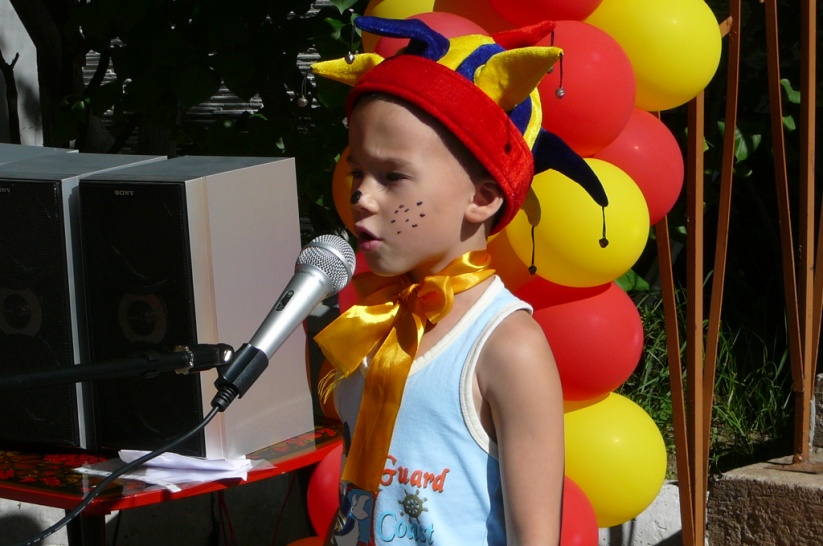 Ваня занимается бальными танцами
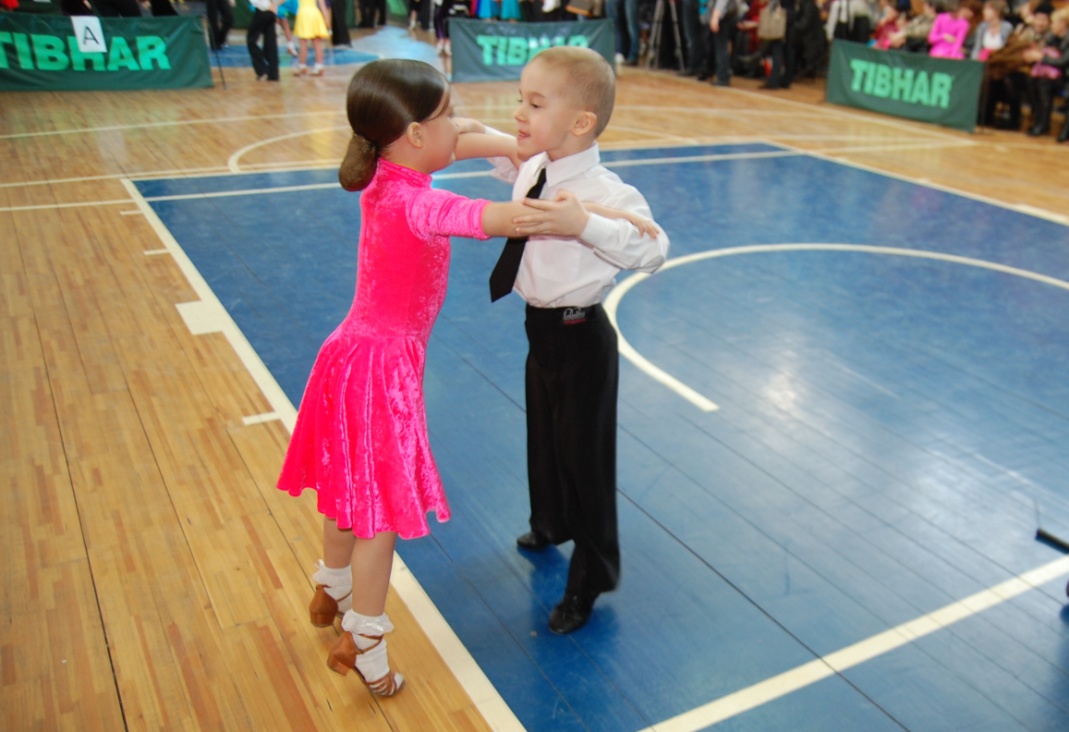 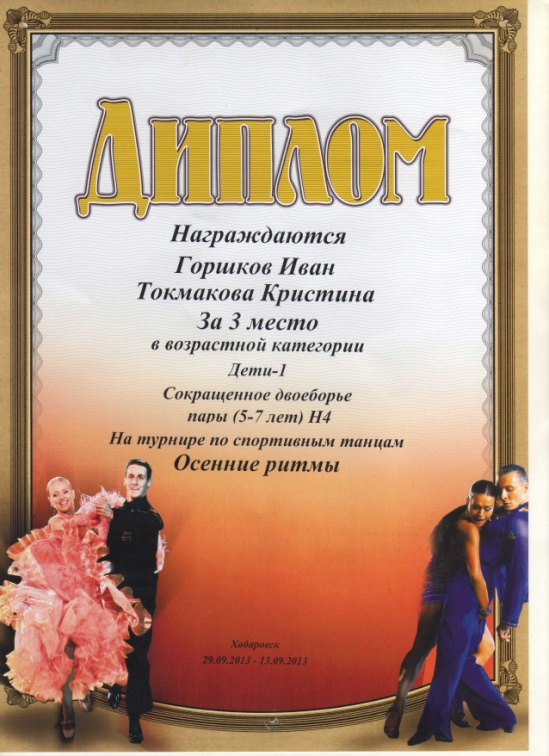 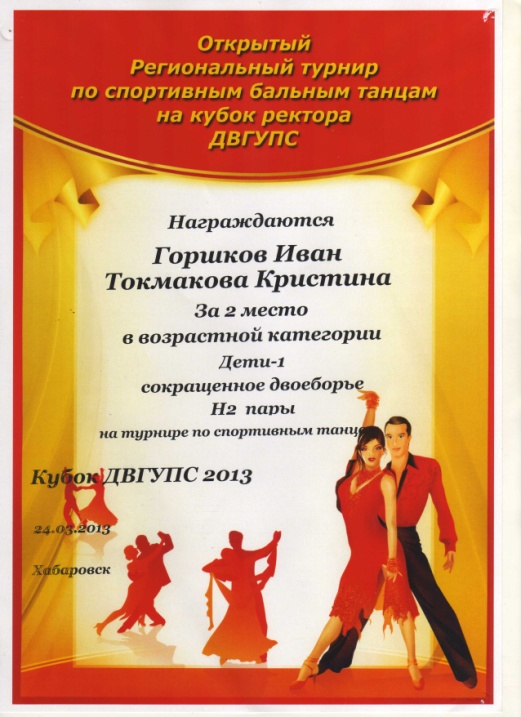 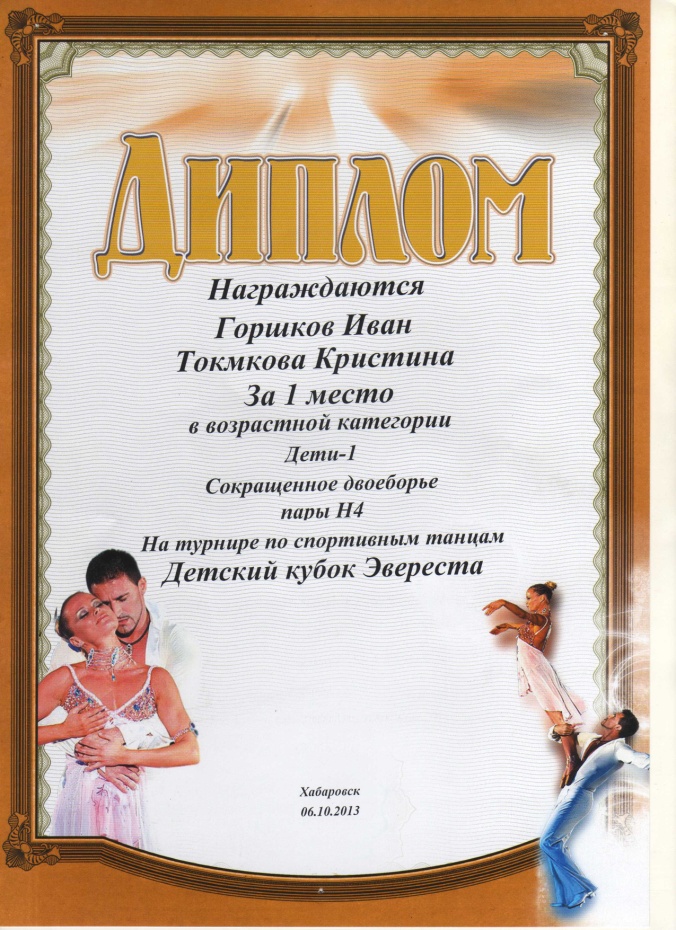 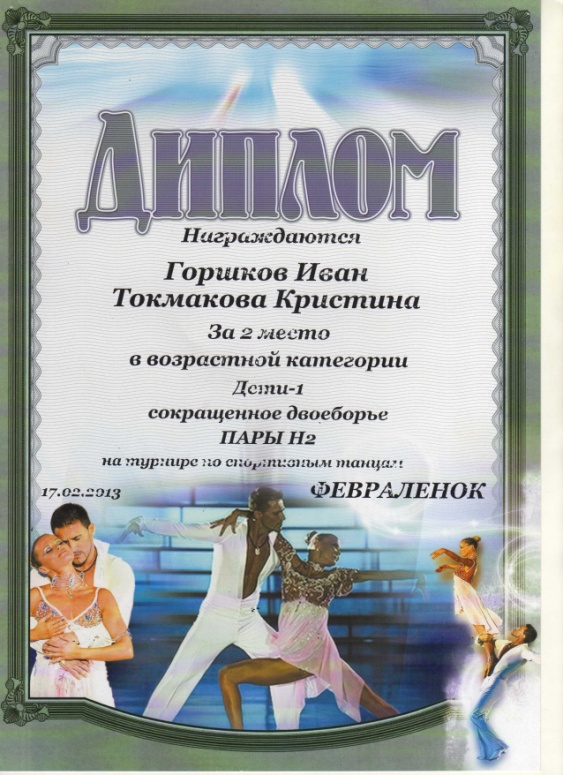 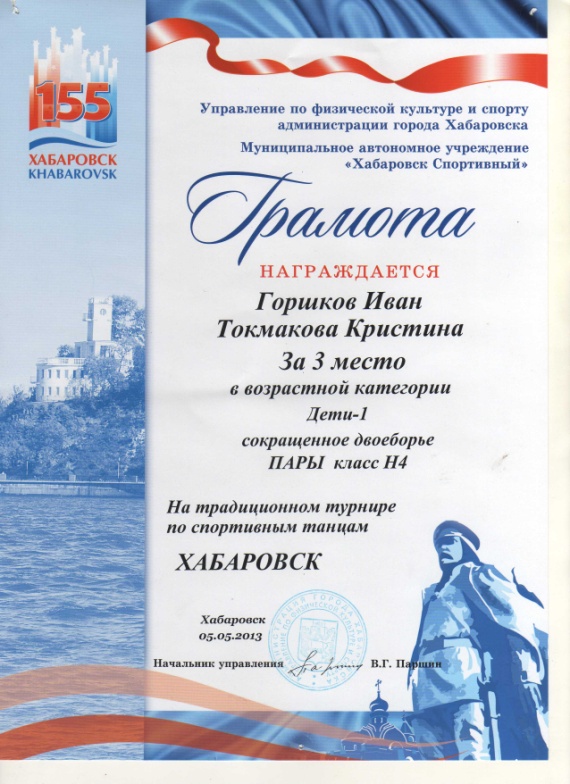